LC 20: Détermination de constantes d’équilibre
Niveau:  CPGE

Prérequis:
- Thermodynamique
- Thermochimie, Loi de Hess
- Quotient réactionnel
- Dosage




- Loi de Kohlrausch
- Acide/Base
- Solubilité
- Complexation
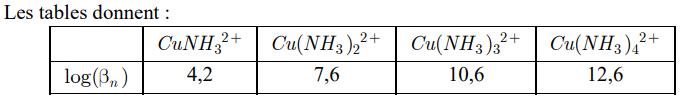 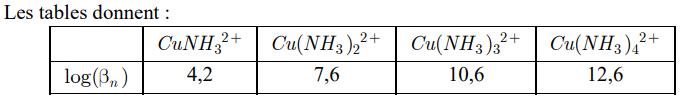 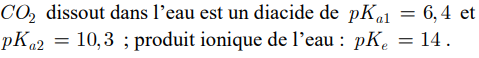 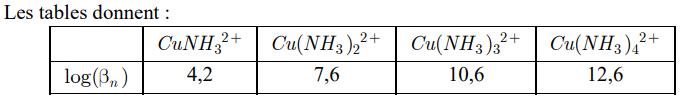 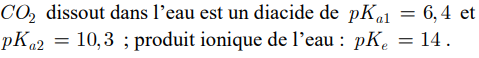 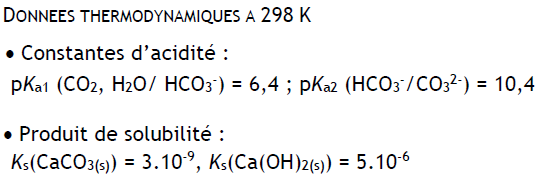 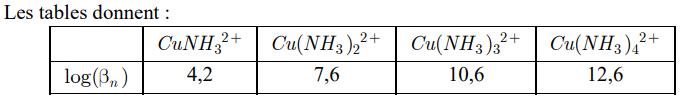 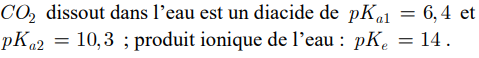 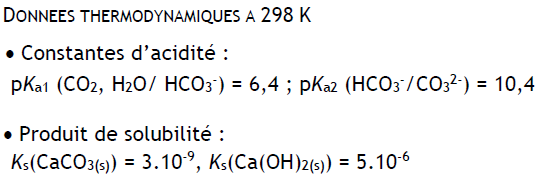 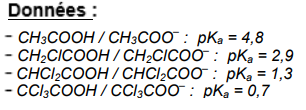 I. Détermination d’une constante d’équilibre à l’aide de tables.
Données à 300 K:
x
y
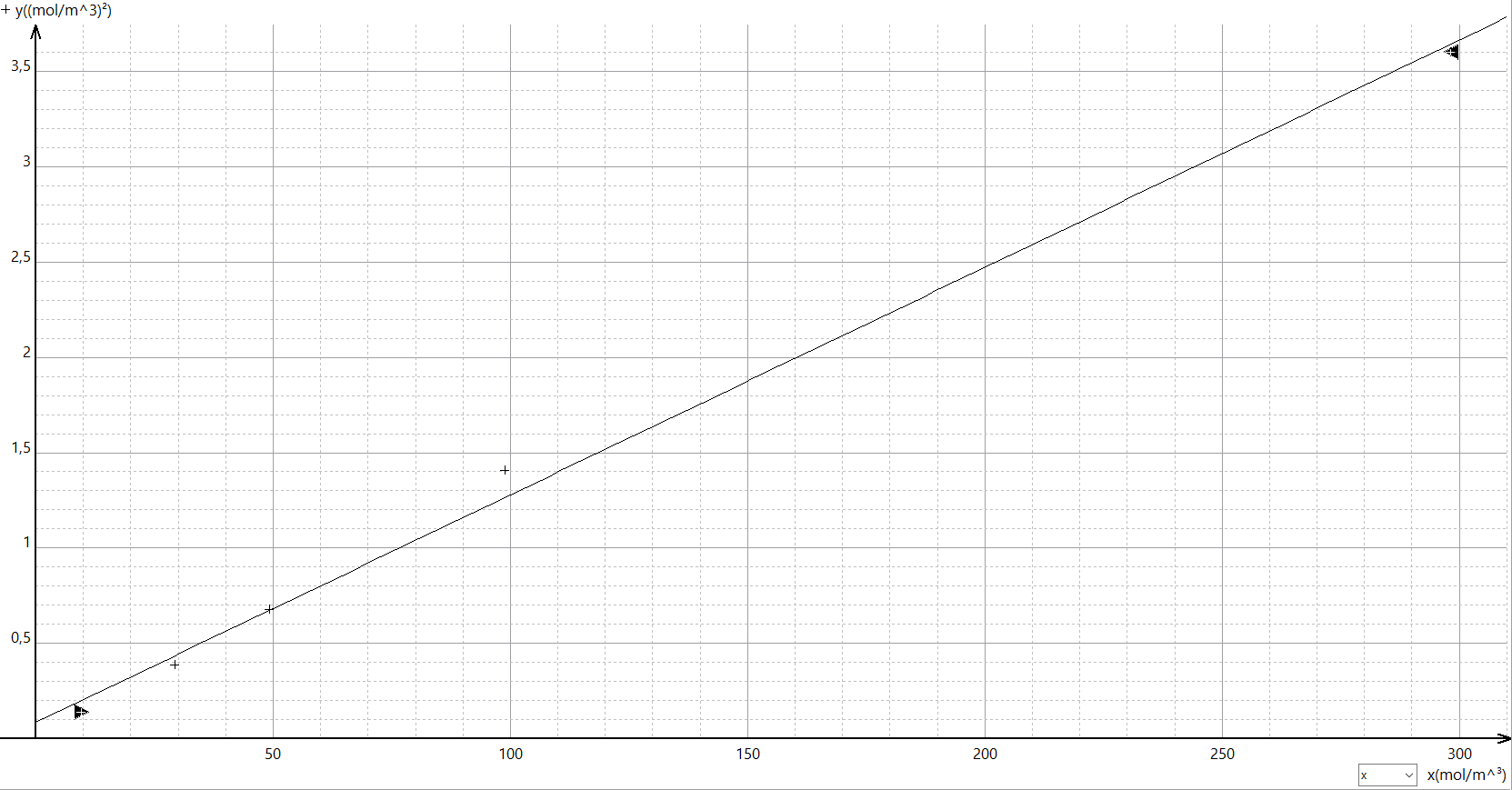 x
y
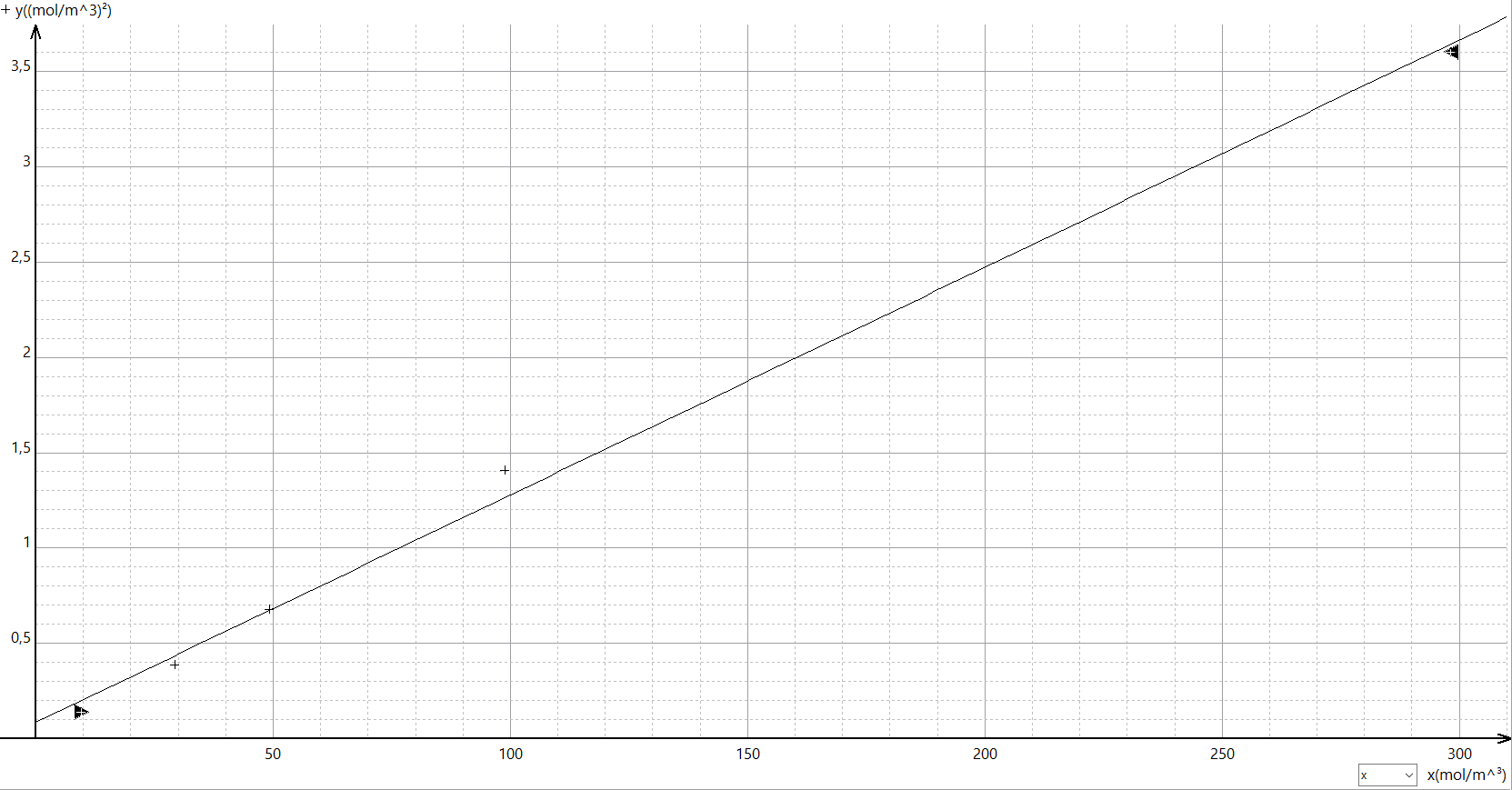 x
y
pente
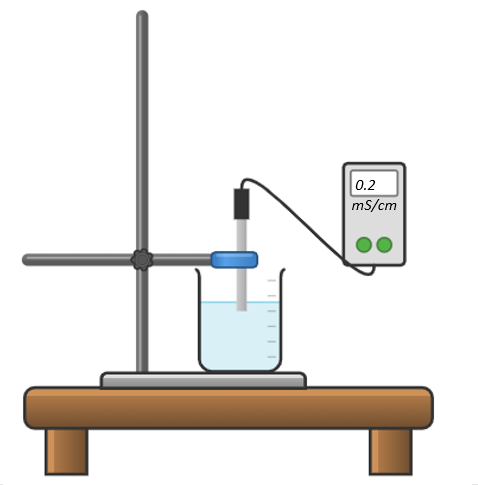 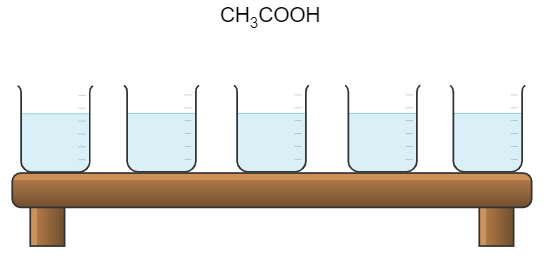 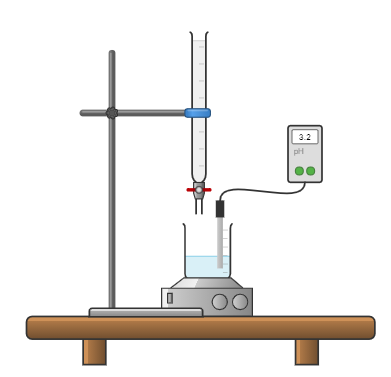 Simulation sur Dozzaqueux
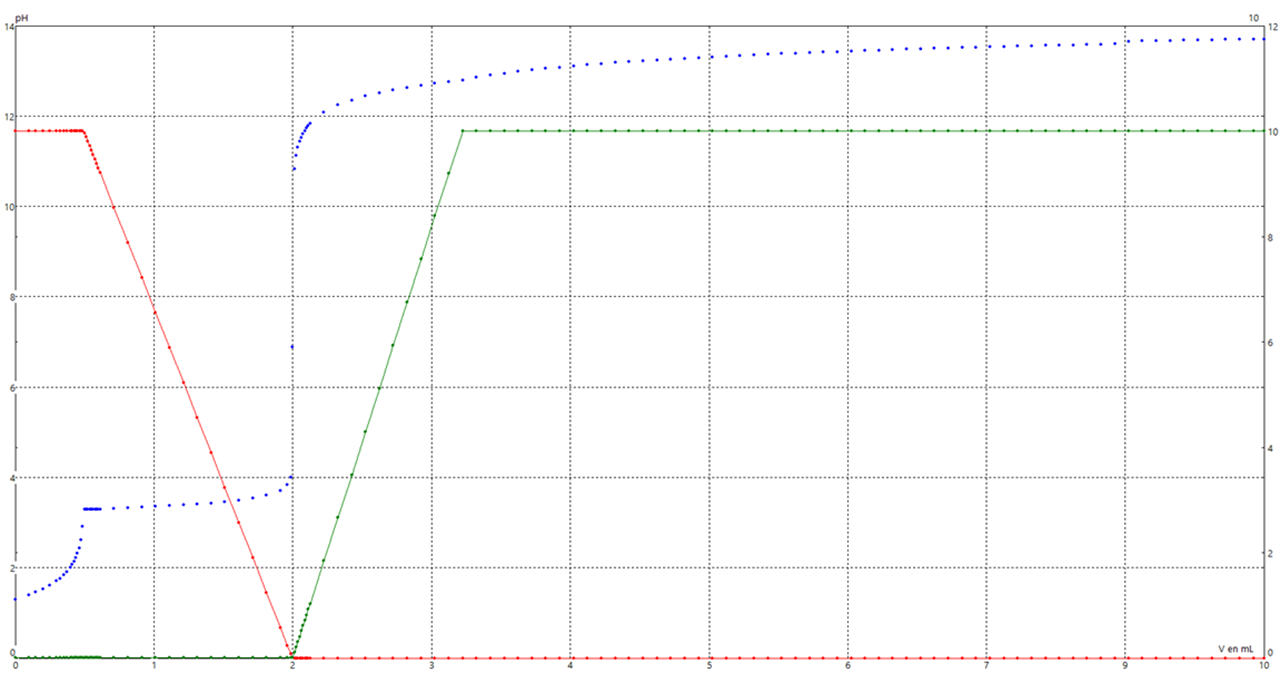 Simulation sur Dozzaqueux
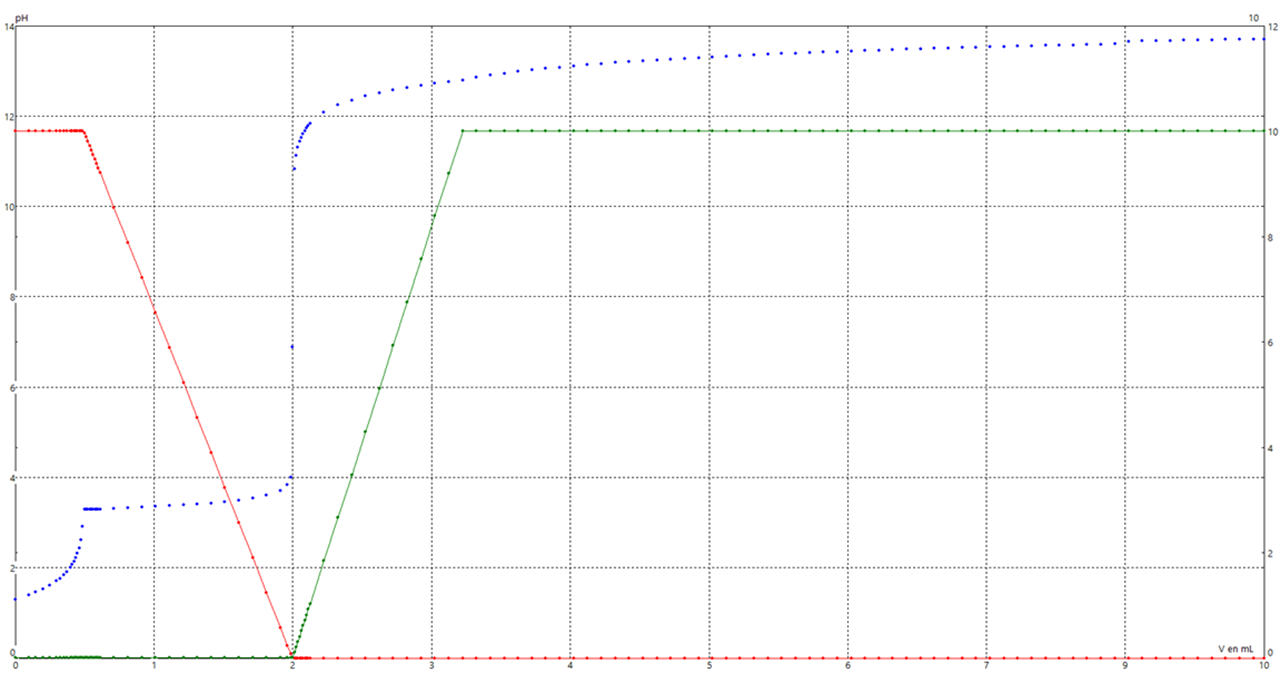 Simulation sur Dozzaqueux
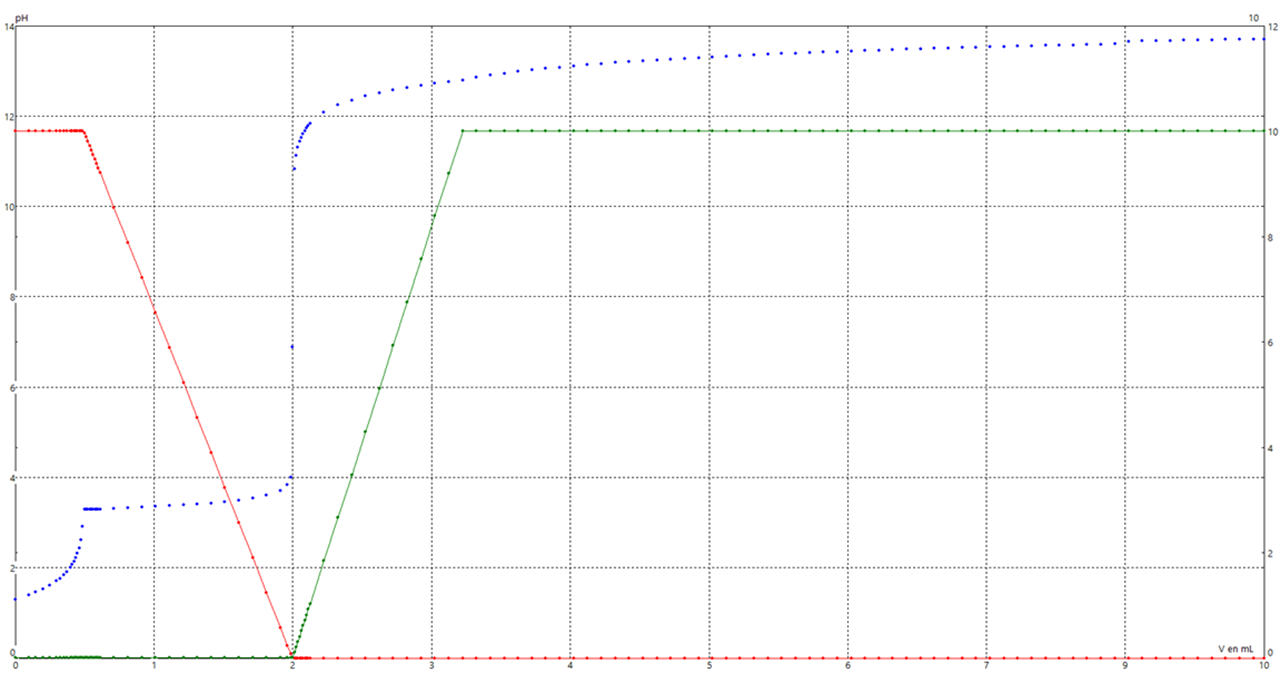 Apparition du 1er grain
Simulation sur Dozzaqueux
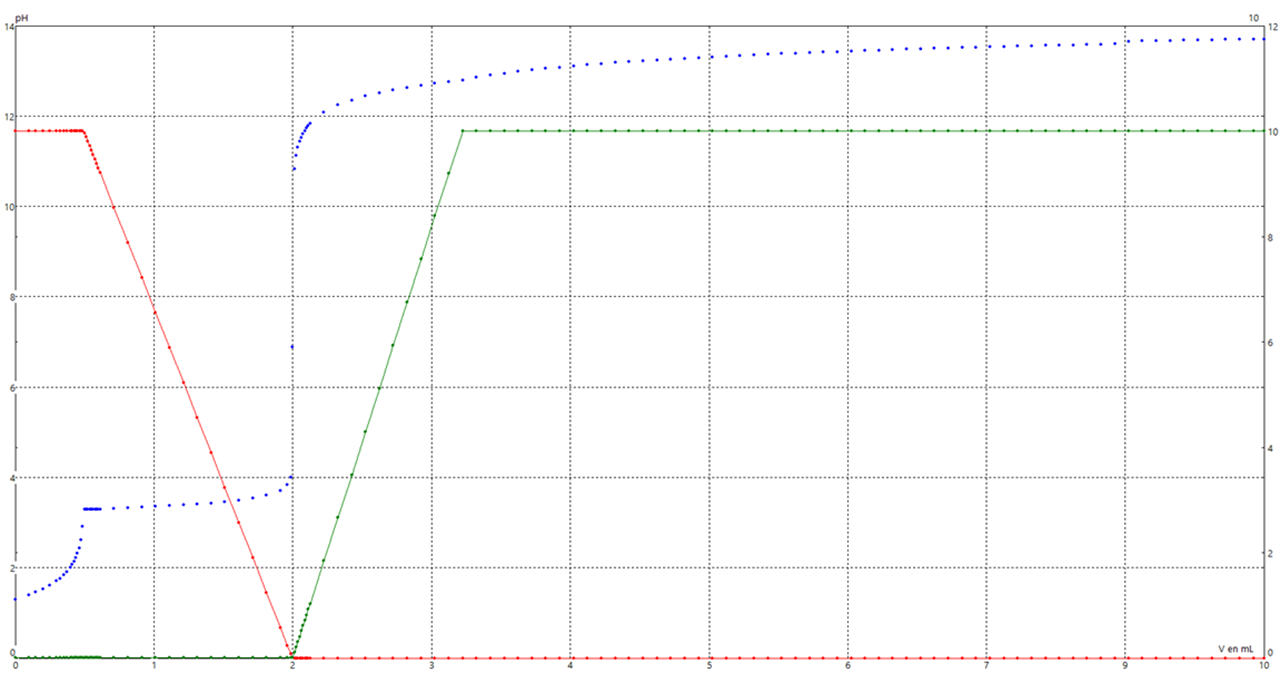 Apparition du 1er grain
Précipitation
Réactions chimiques mises en jeu
Réactions chimiques mises en jeu
Réactions chimiques mises en jeu
Réactions chimiques mises en jeu
Réactions chimiques mises en jeu
Simulation sur Dozzaqueux
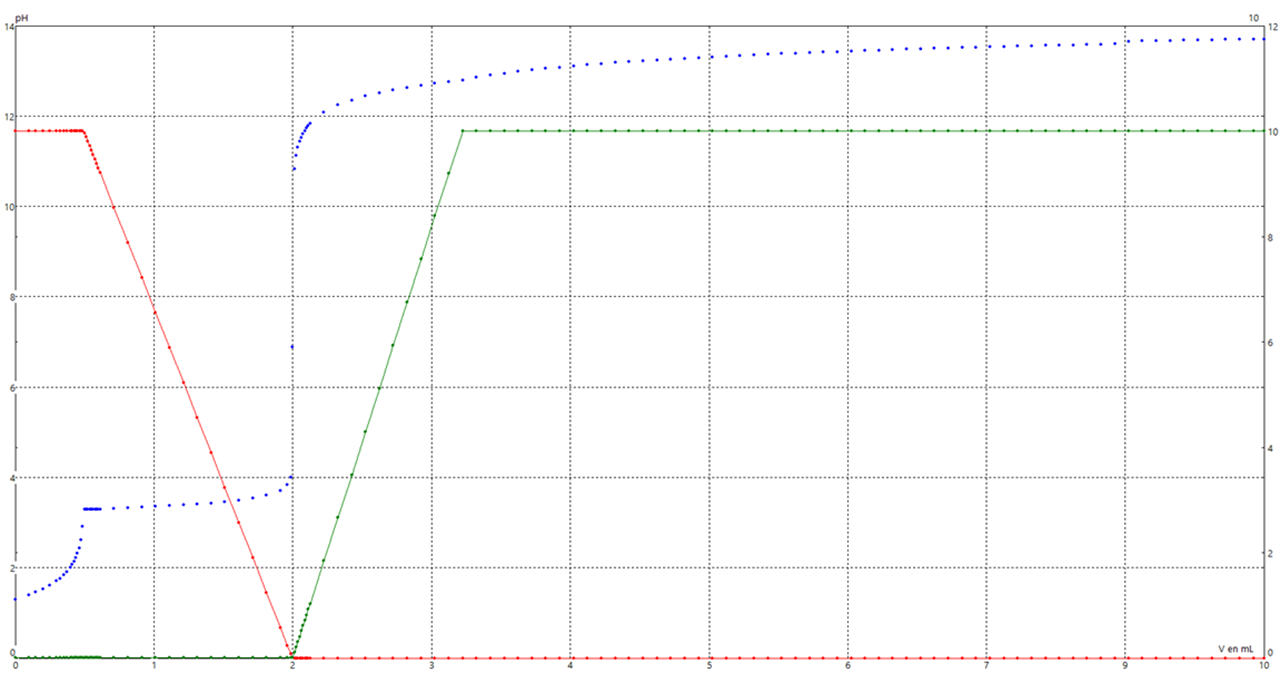 Apparition du 1er grain
Précipitation
Simulation sur Dozzaqueux
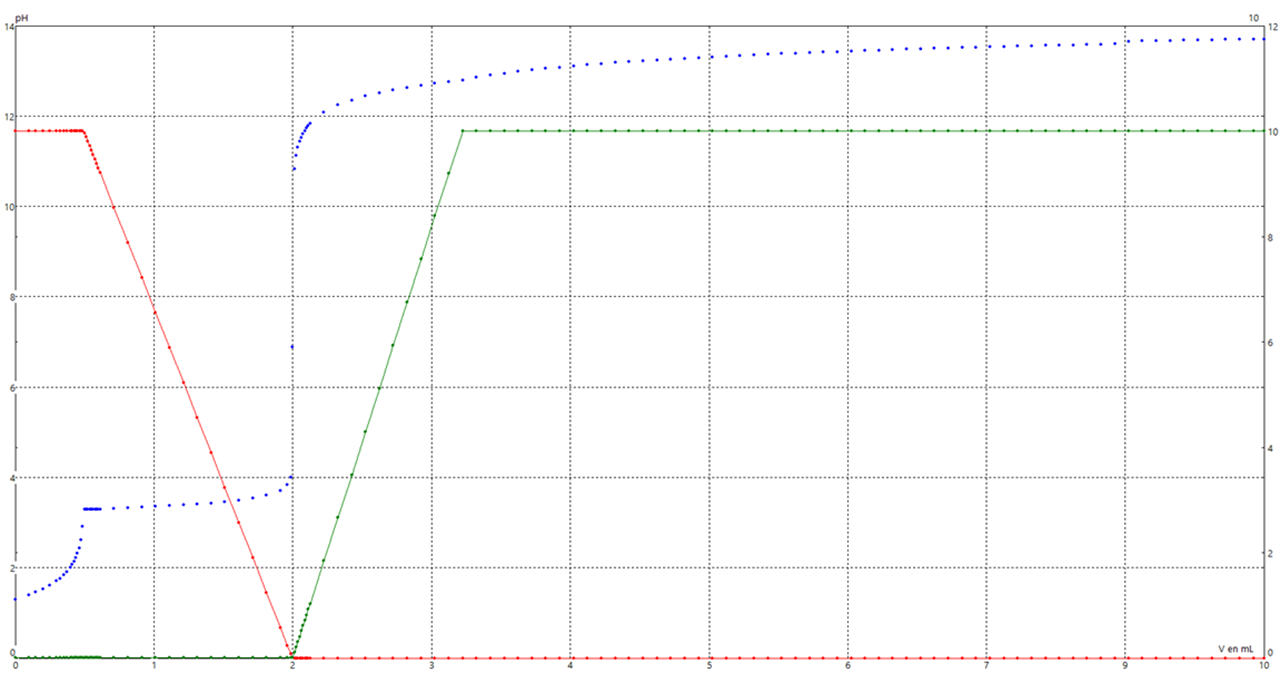 Complexation
Apparition du 1er grain
Précipitation
Simulation sur Dozzaqueux
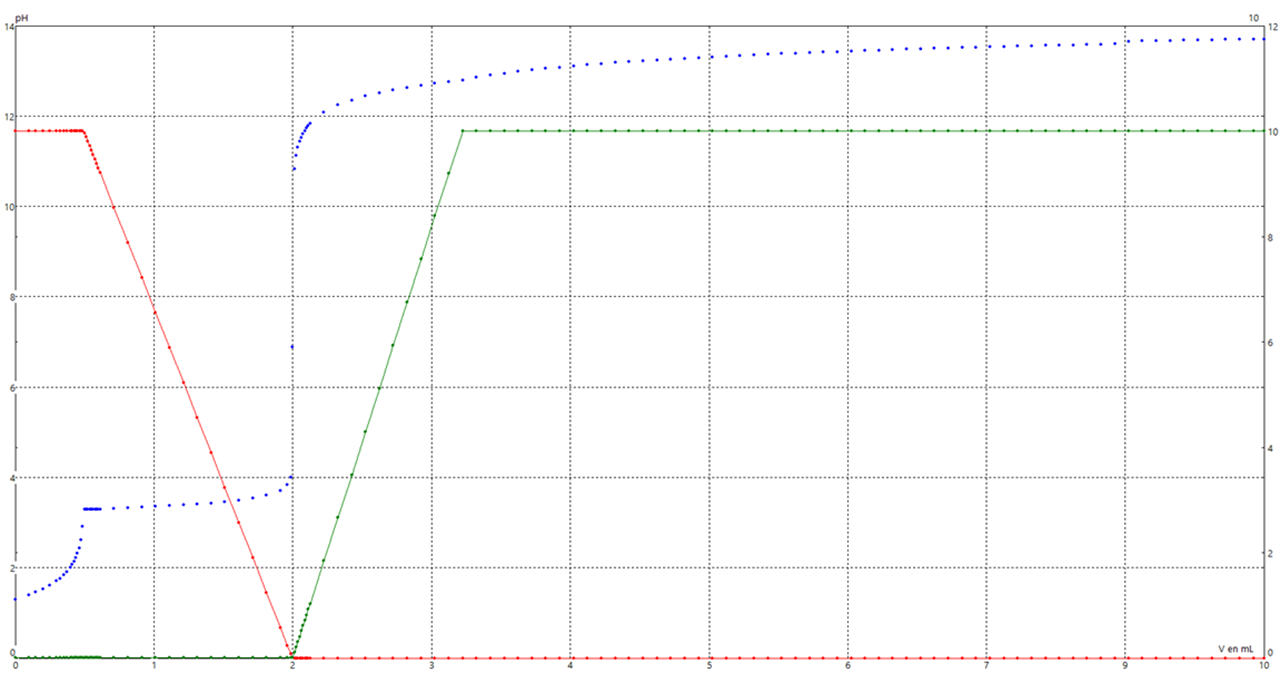 Disparition du dernier grain
Complexation
Apparition du 1er grain
Précipitation
Courbe réelle du pH en fonction du volume versé
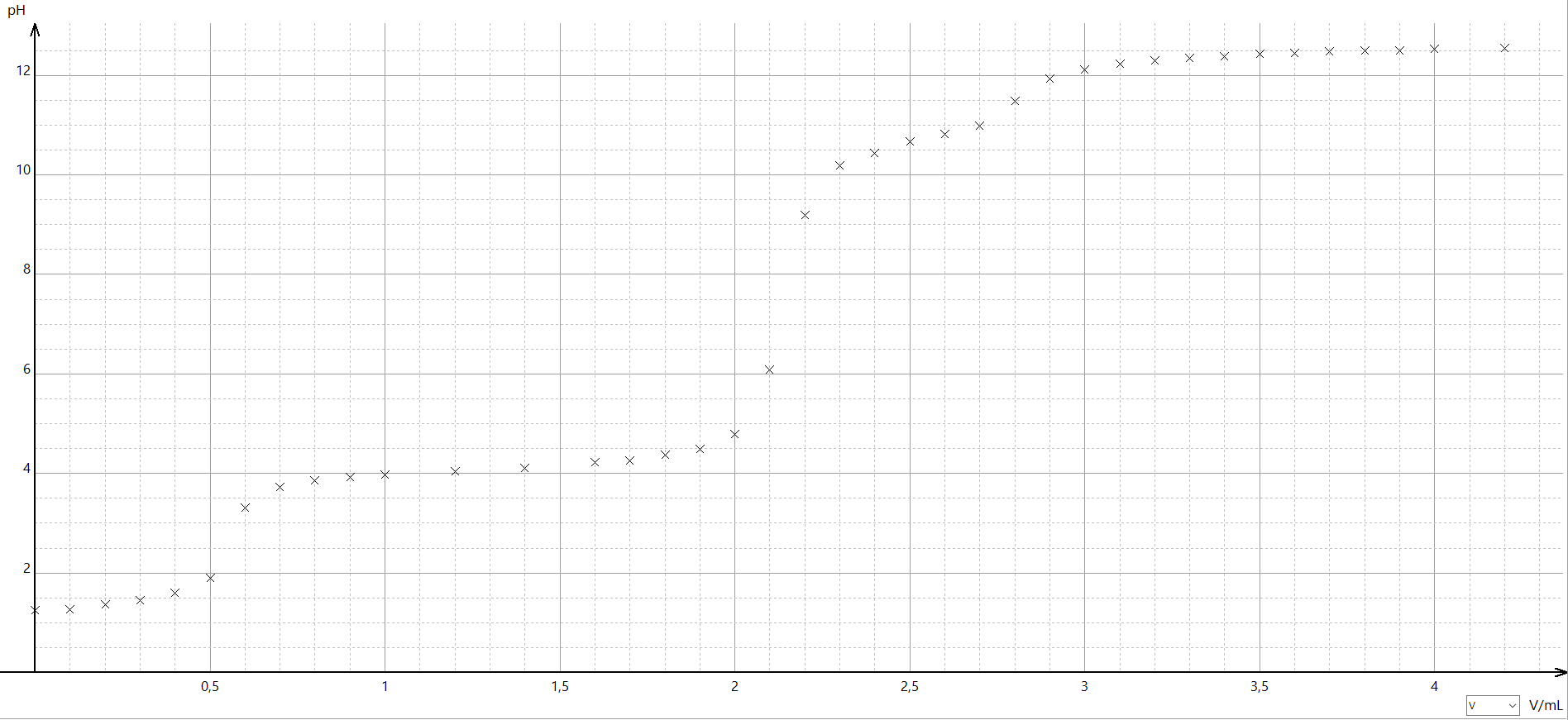 Courbe réelle du pH en fonction du volume versé
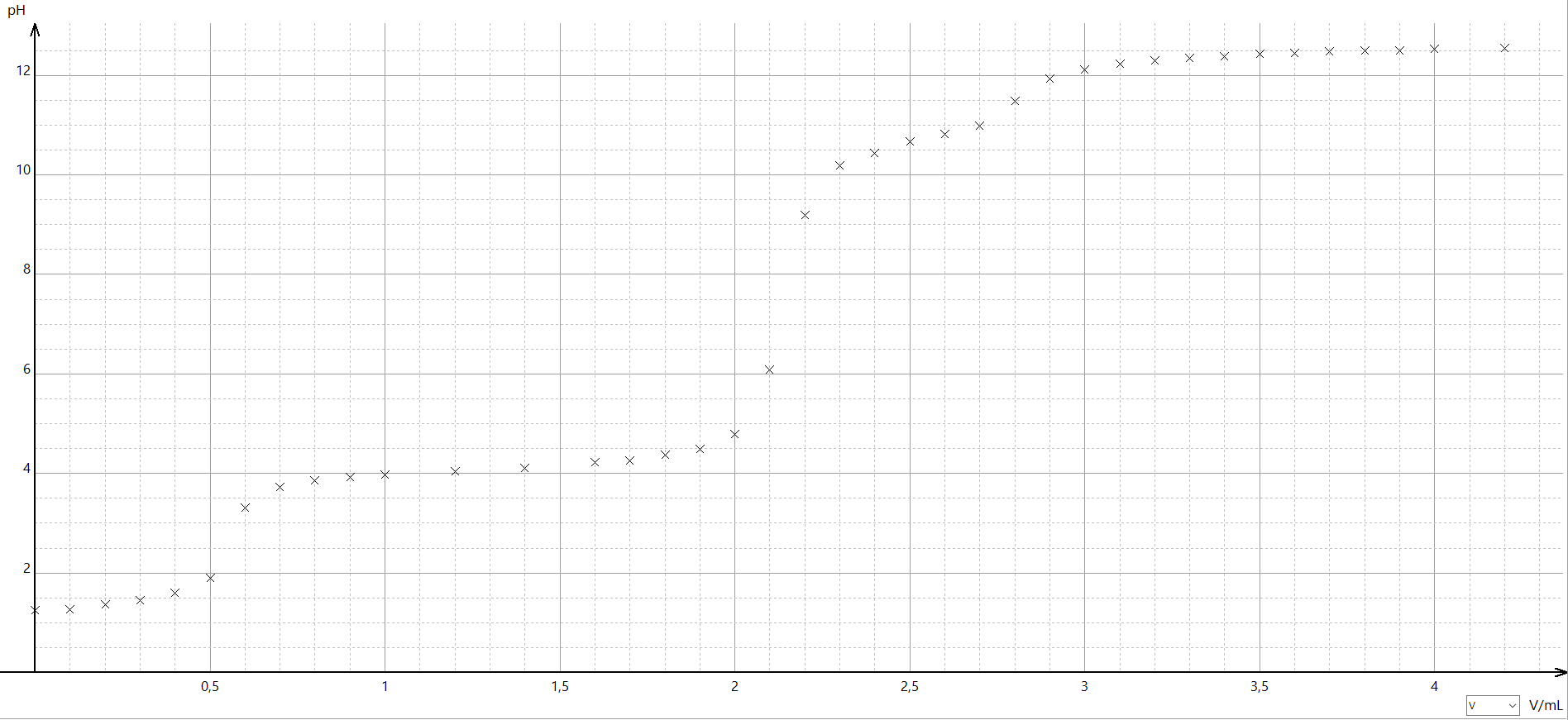 Courbe réelle du pH en fonction du volume versé
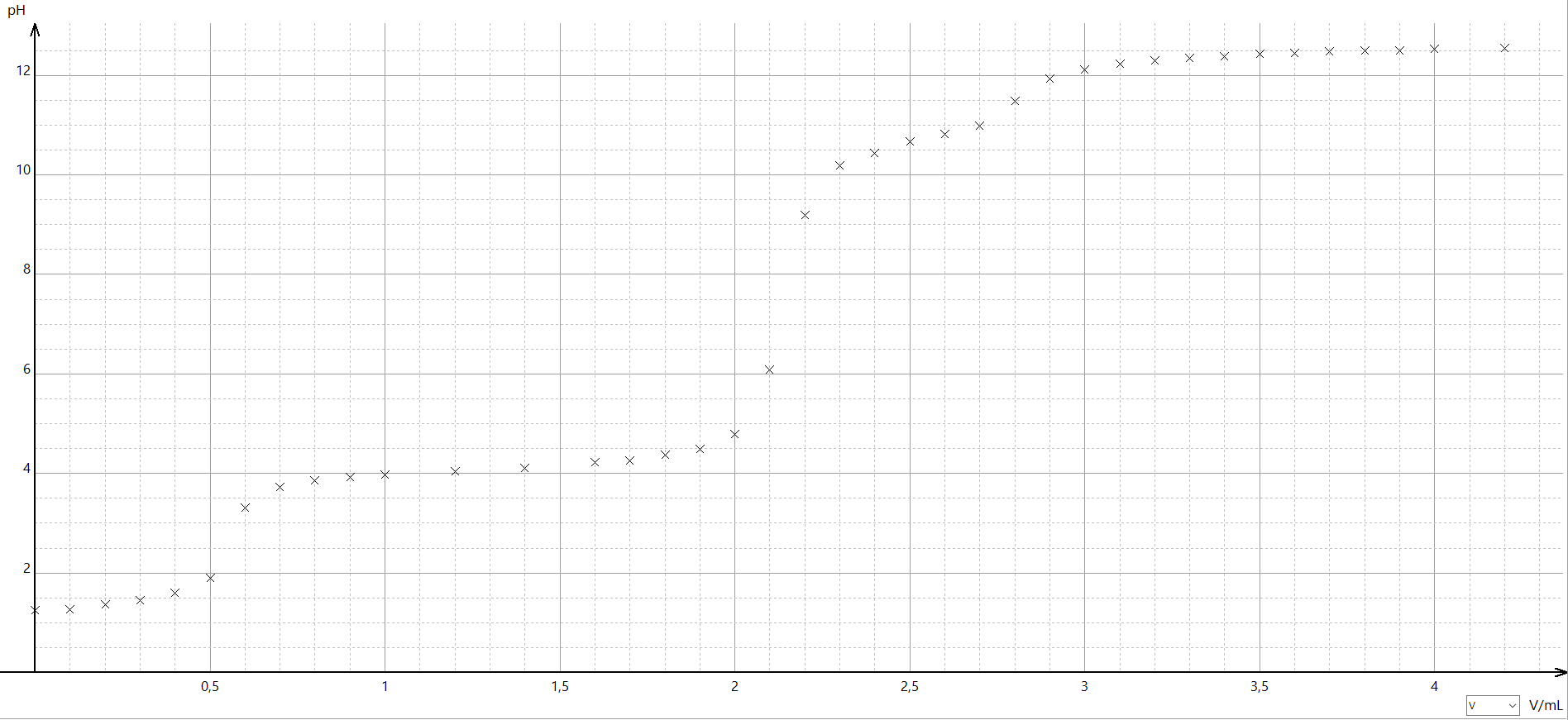 Courbe réelle du pH en fonction du volume versé
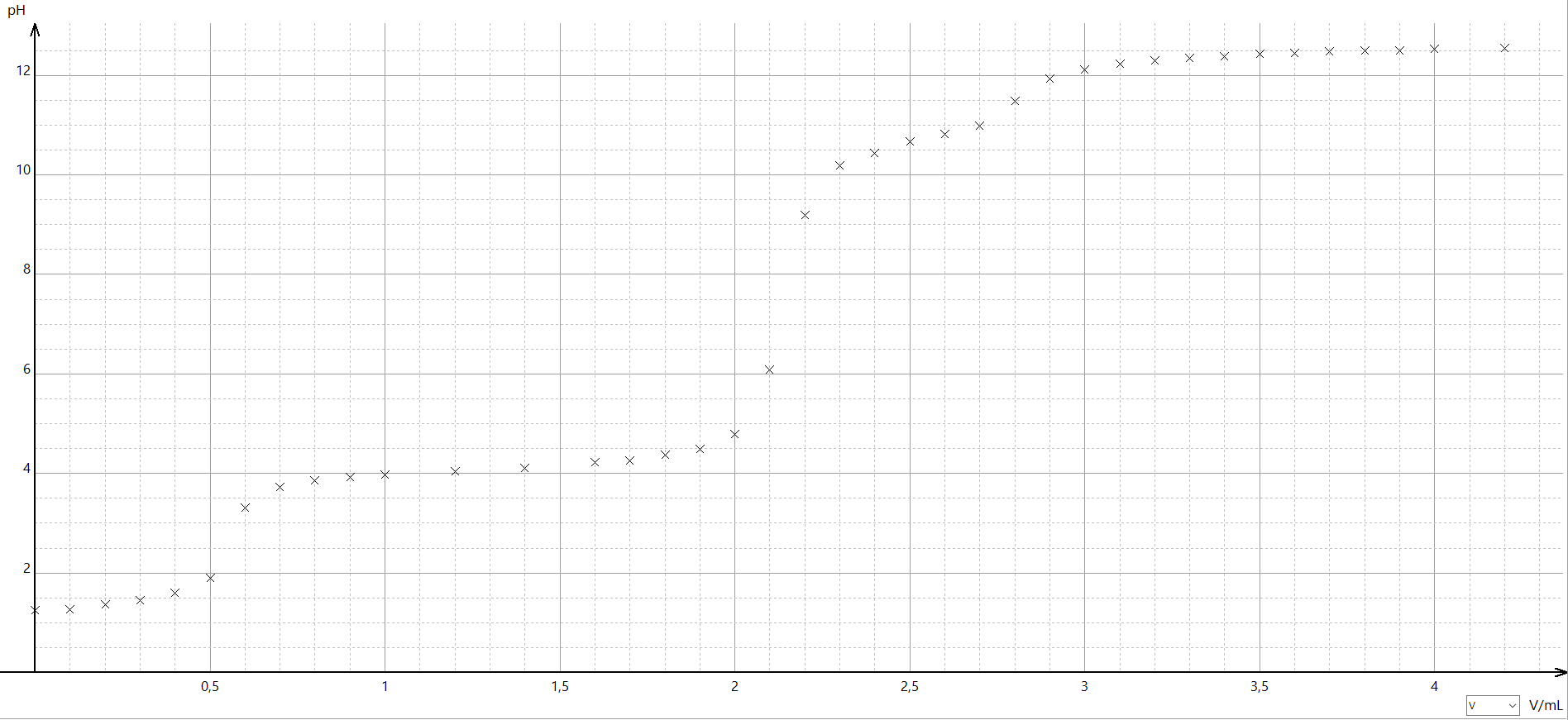 Apparition du 1er grain
Courbe réelle du pH en fonction du volume versé
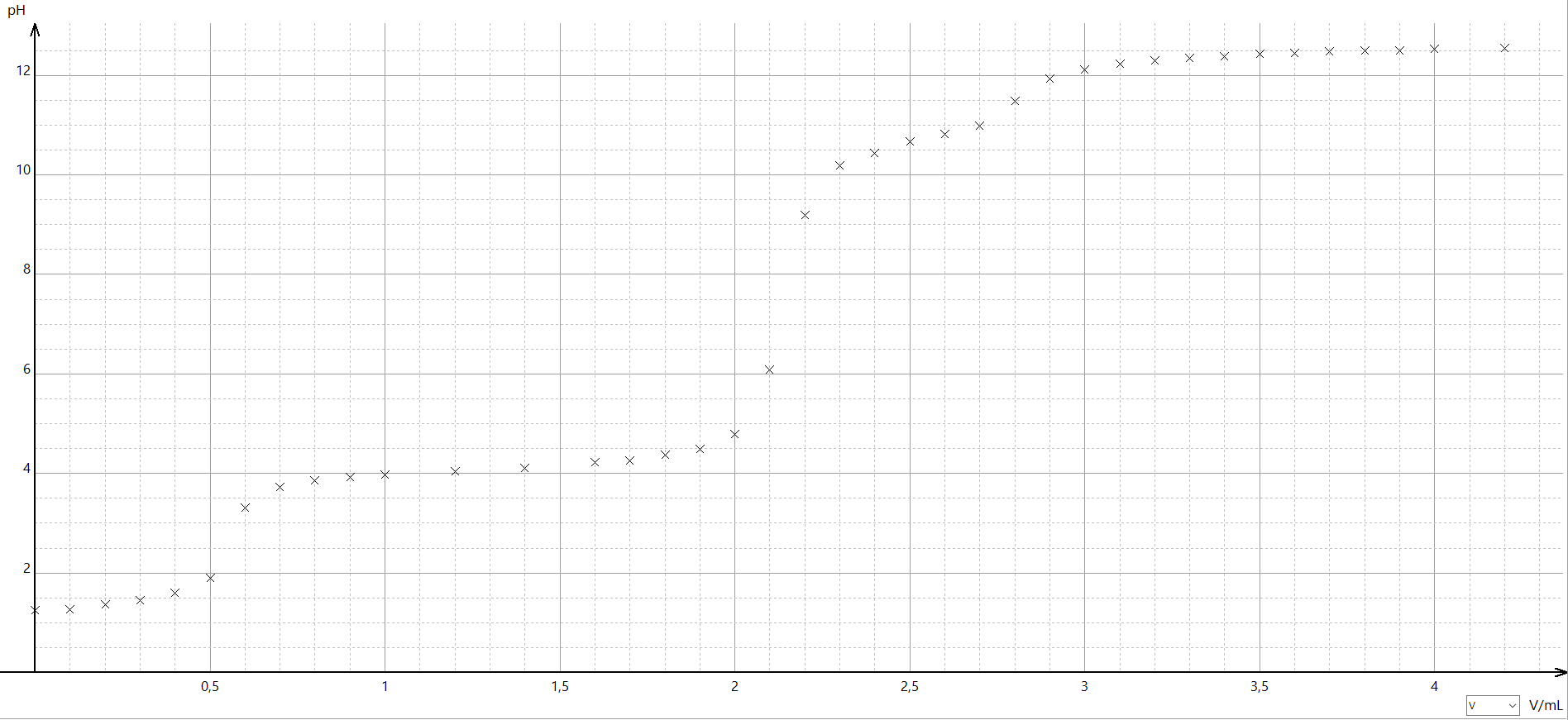 Disparition du dernier grain
Apparition du 1er grain
Bécher au cours du titrage
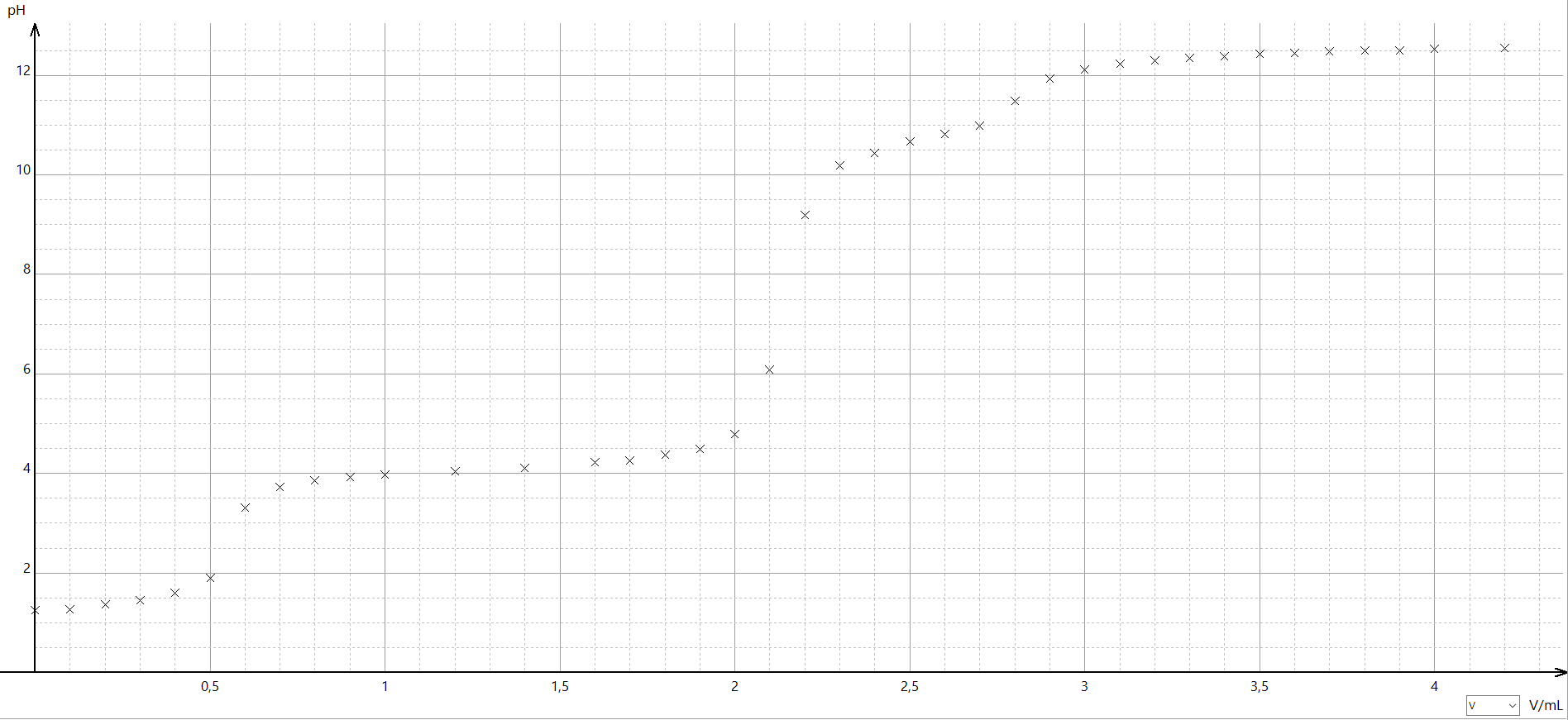 Complexation=dissolution
Limpide (complexe +soude)
Précipitation
Limpide
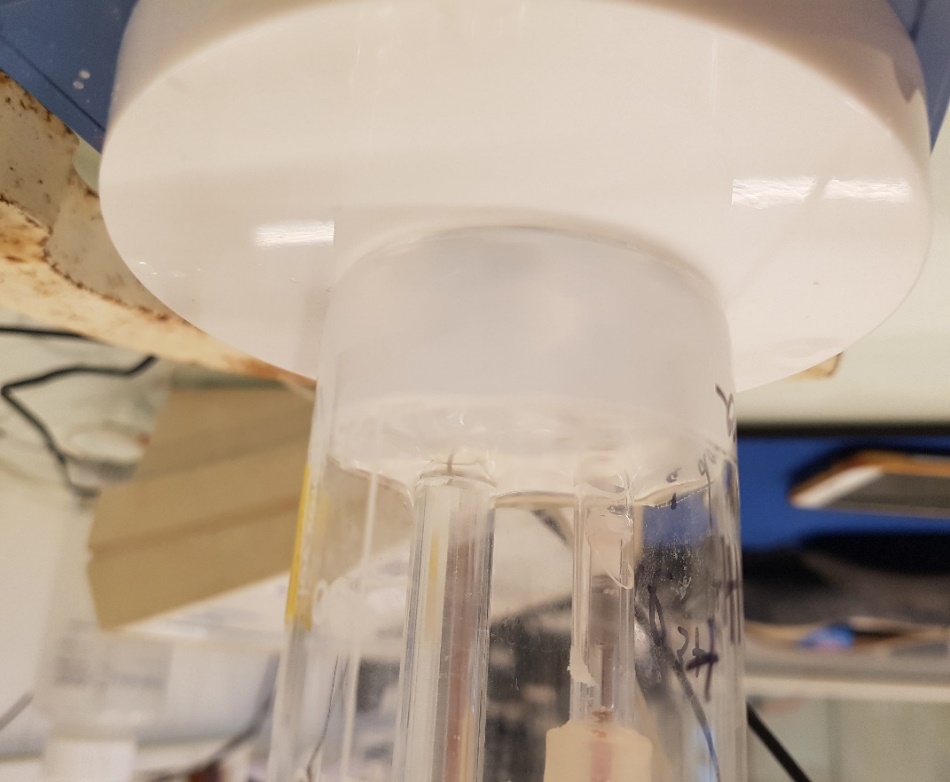 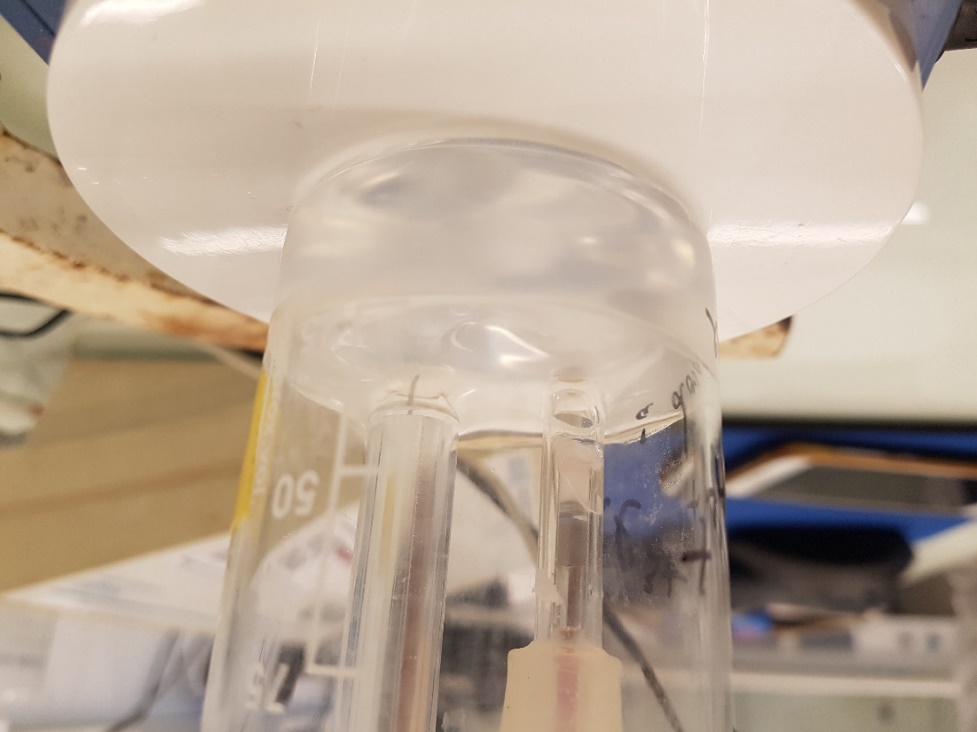 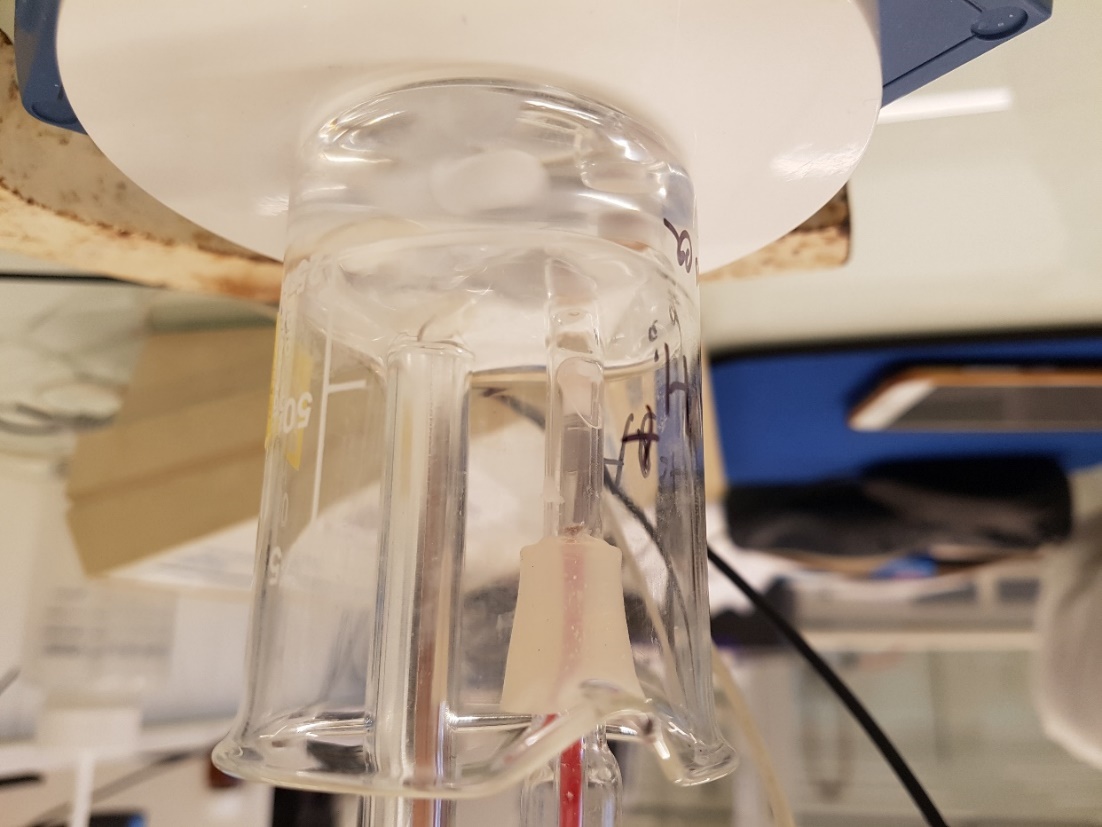 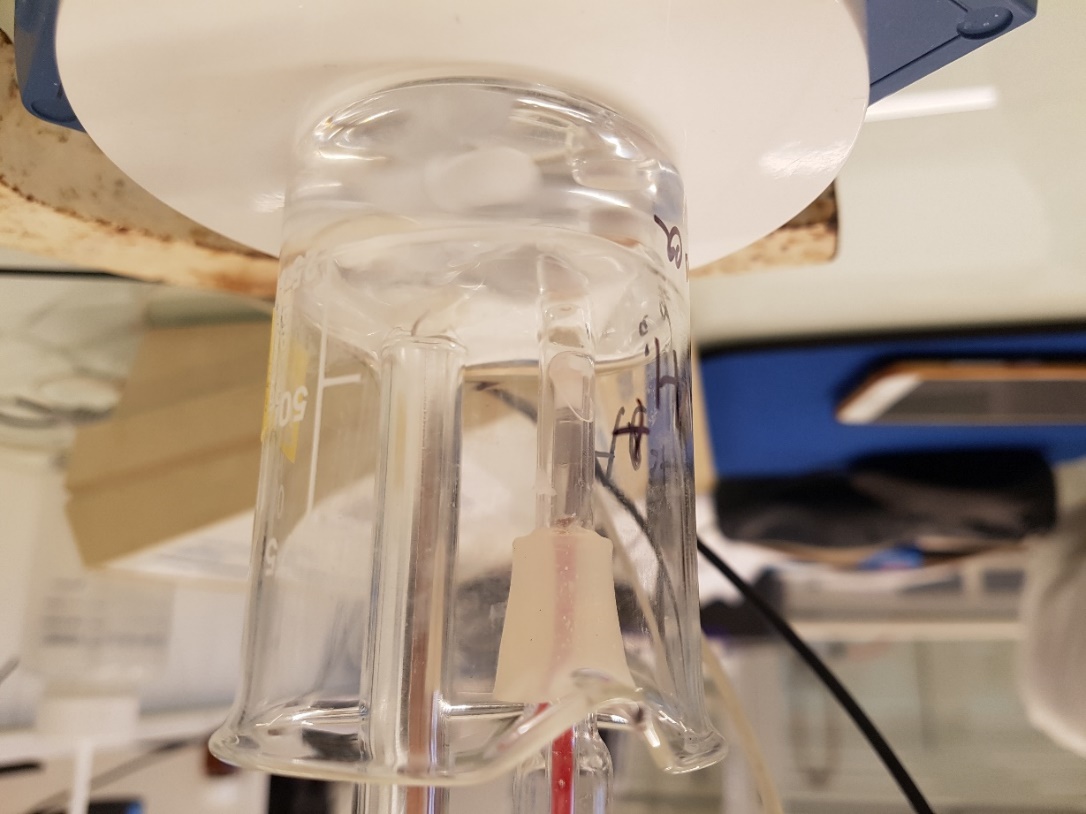 Fonctionnement sonde du conductimètre
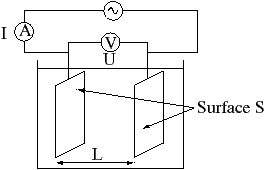 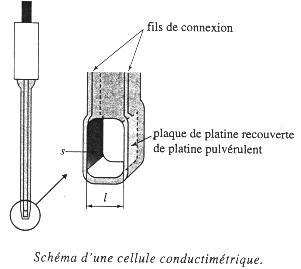 Fonctionnement électrode de verre du pH-mètre
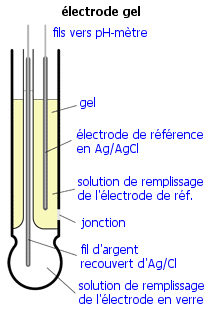 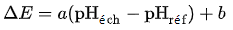 Autre méthode pour déterminer Ka(CH3COOH/CH3COO-):Titrage par suivi pH-métrique avec soude
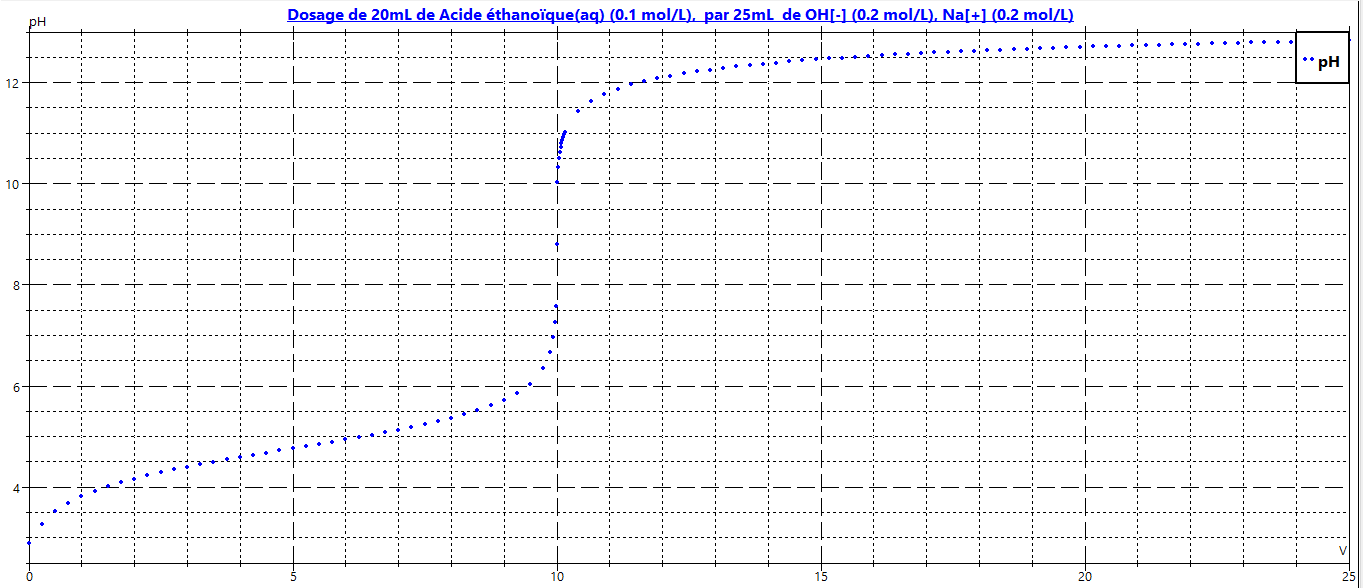 pKA